Муниципальное общеобразовательное бюджетное учреждение
«Поярковская средняя общеобразовательная школа № 1»
С. Поярково, Михайловского района, Амурской области
Урок обучения грамоте
(с использованием технологии продуктивного чтения)
Учитель: 
Бакума Светлана Юрьевна
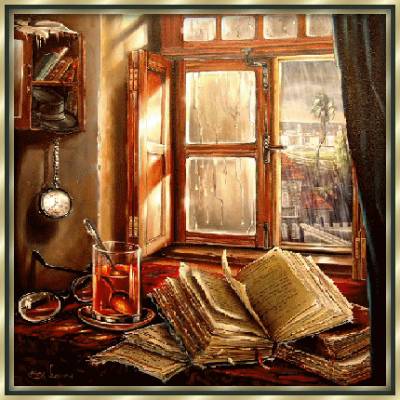 «Всякого рода грубость тает, словно на огне, под влиянием ежедневного чтения хороших книг». 
Виктор Гюго
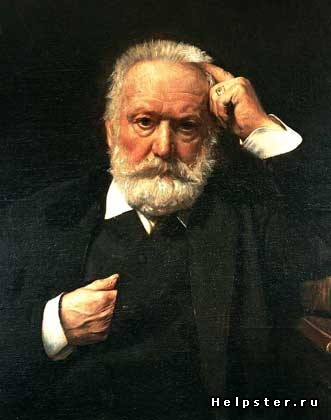 Часы, матч, пачка, почта, очки, четверг, мальчик, сыч, дичь, штанина.
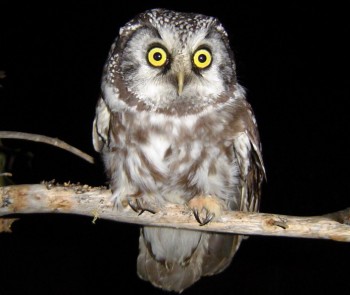 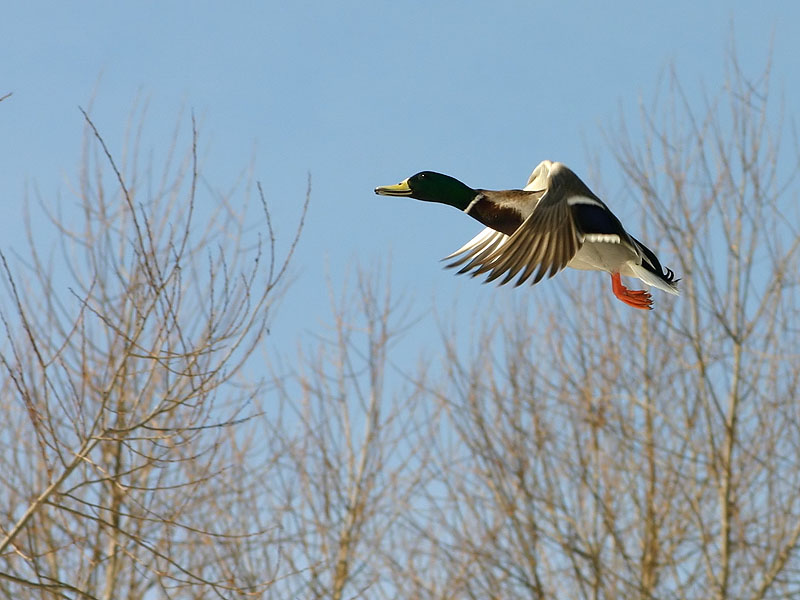 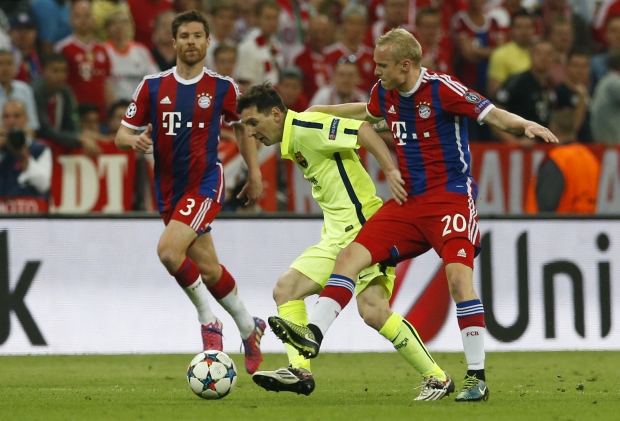 п
п
я
л
у
я
г
л
а
г
у
а
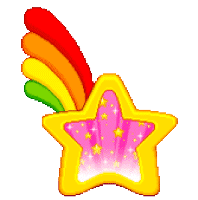 Глупый - тот, кто недогадлив, несообразителен.
Глупая история – ????????
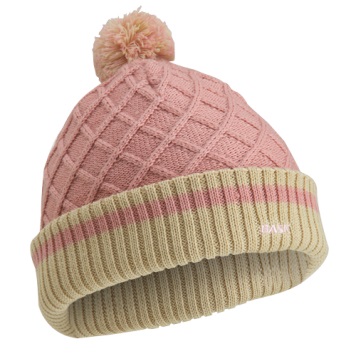 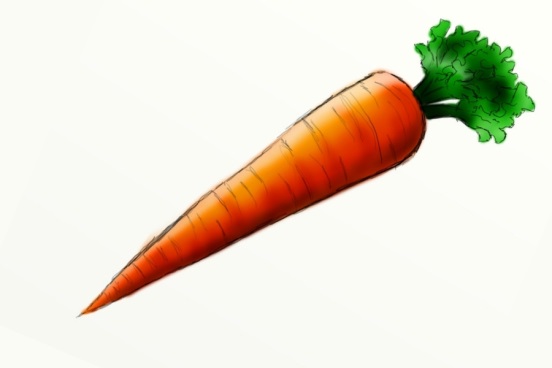 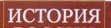 Михаил Зощенко
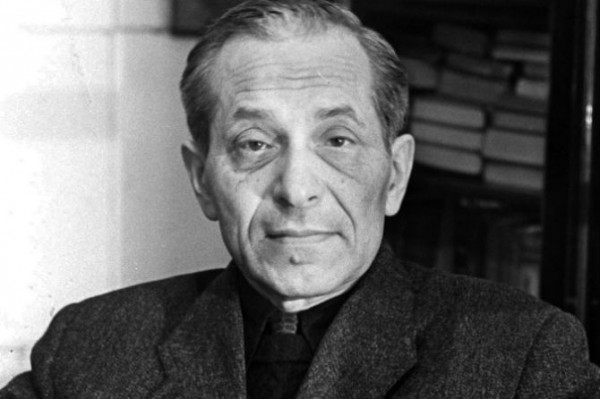 28 июля 1894 года - 22 июля 1958 года
64 года
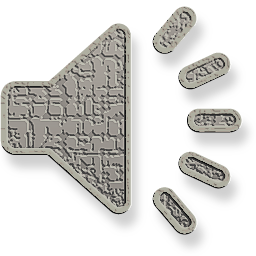 Самостоятельная работа
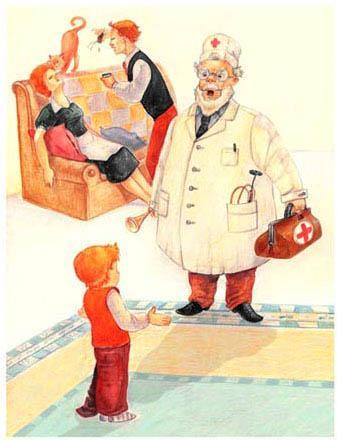 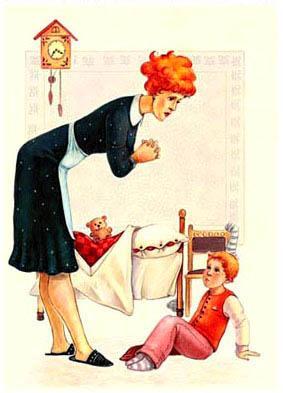 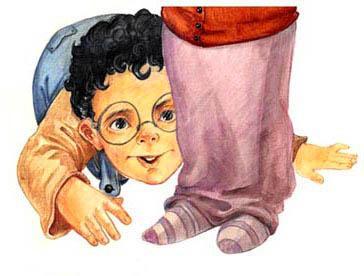 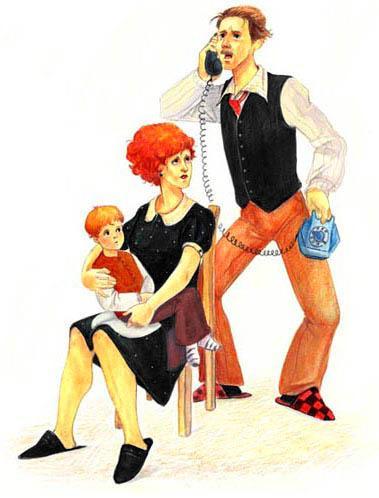 7
4
5
2
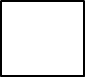 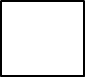 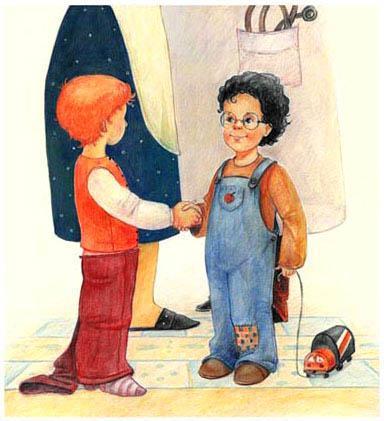 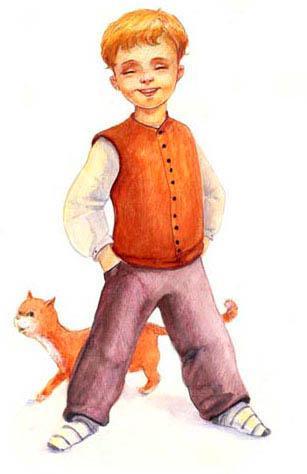 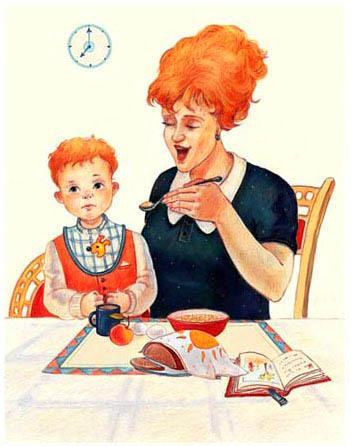 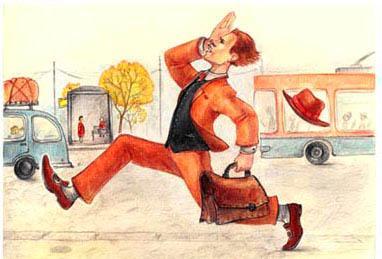 6
1
8
3
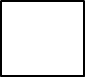 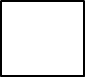 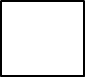 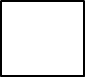 - Какова была цель урока? 
- Достигли мы цели?
- Что мы сделали для этого?
- Что нового и интересного для себя узнали?
- Как могут пригодиться в жизни, знания открытые на уроке?
- На уроке мне было…
- Самым лёгким для меня было …
- Самым трудным для меня было…
- Мне очень хочется…
«Читайте! И пусть в вашей жизни не будет ни одного дня, когда бы вы не прочли хоть одной странички из новой книги!» 

К.Г.Паустовский
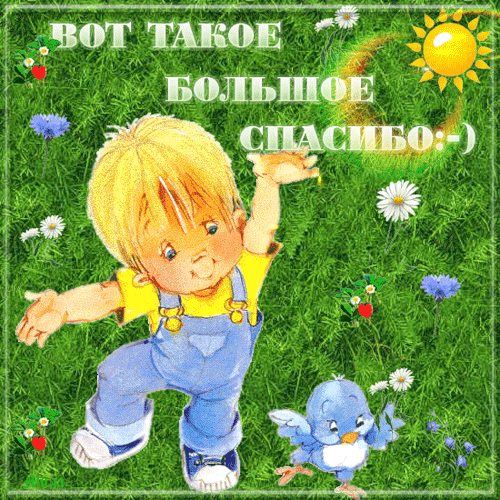